Consumo caloríco
Traballo de Martín Rodríguez Conde | IES Campo de San Alberto
Consumo caloríco dende a medianoite ata as 14:00
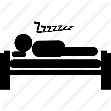 Calorías queimadas e distancia nos dous treitos
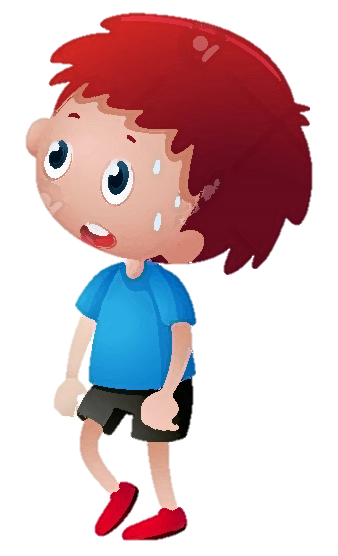 Distancia (km)
Calorías (kcal)
Consumo caloríco dende as 14:00 ata as 24:00
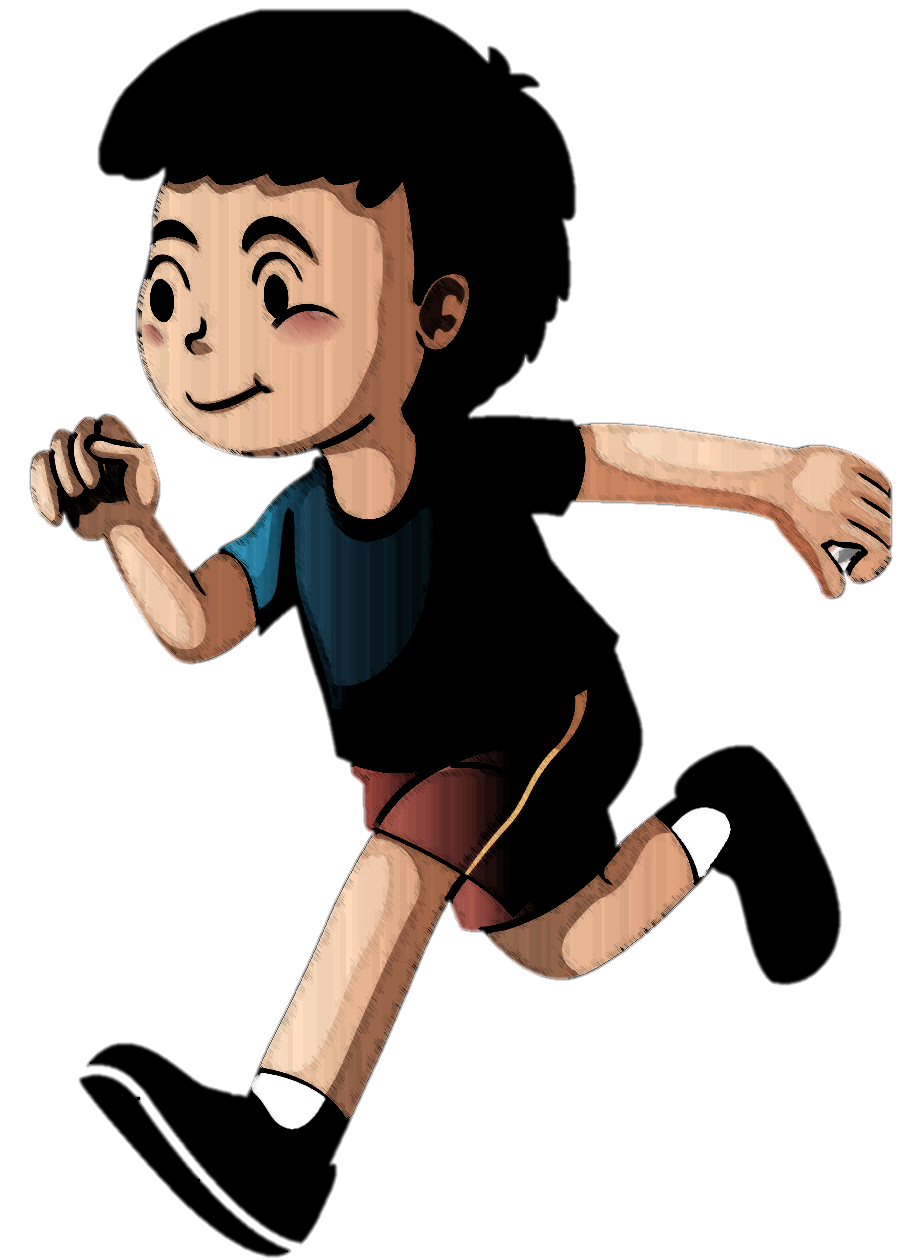 Inxesta caloríca dende medianoite ata as 14:00
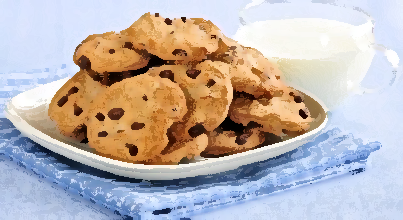 Inxesta caloríca dende as 14:00 ata as 24:00
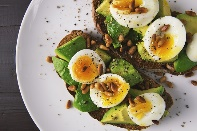 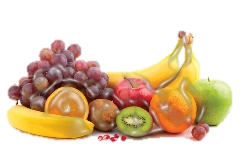 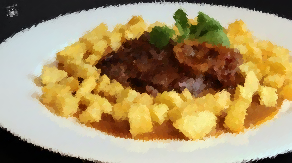 Comida inxerida
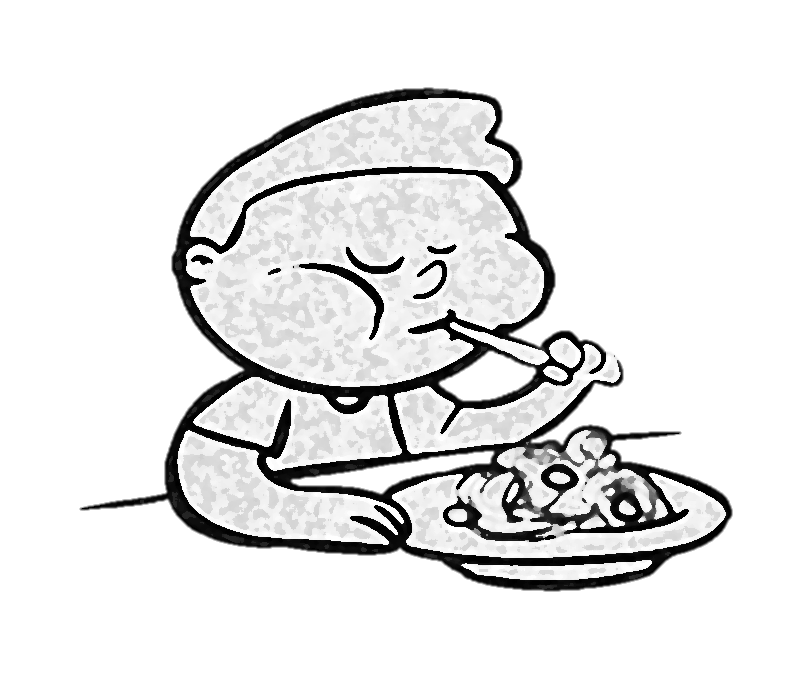